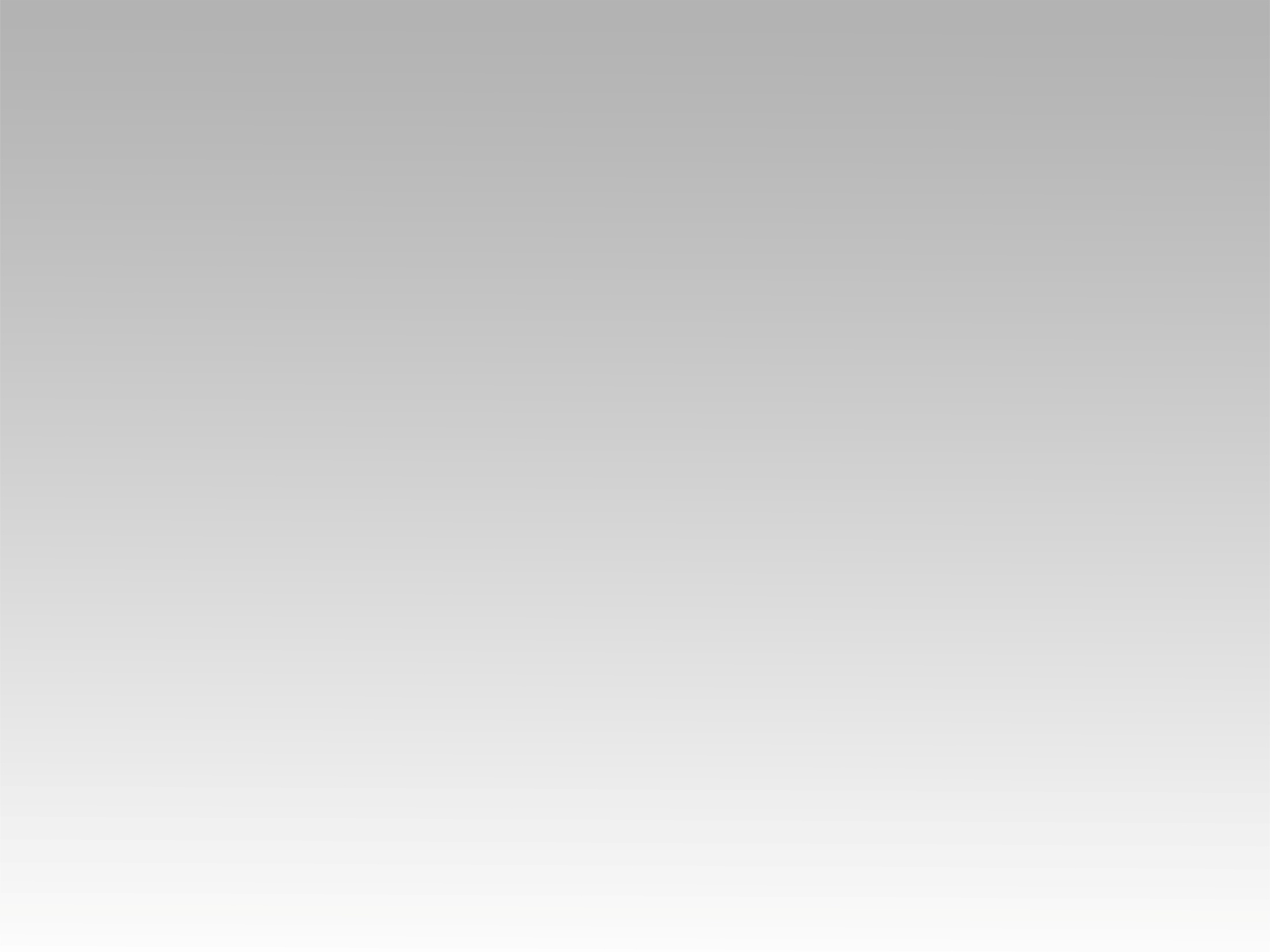 تـرنيـمـة
يسوع أحلى اسم في الحياة
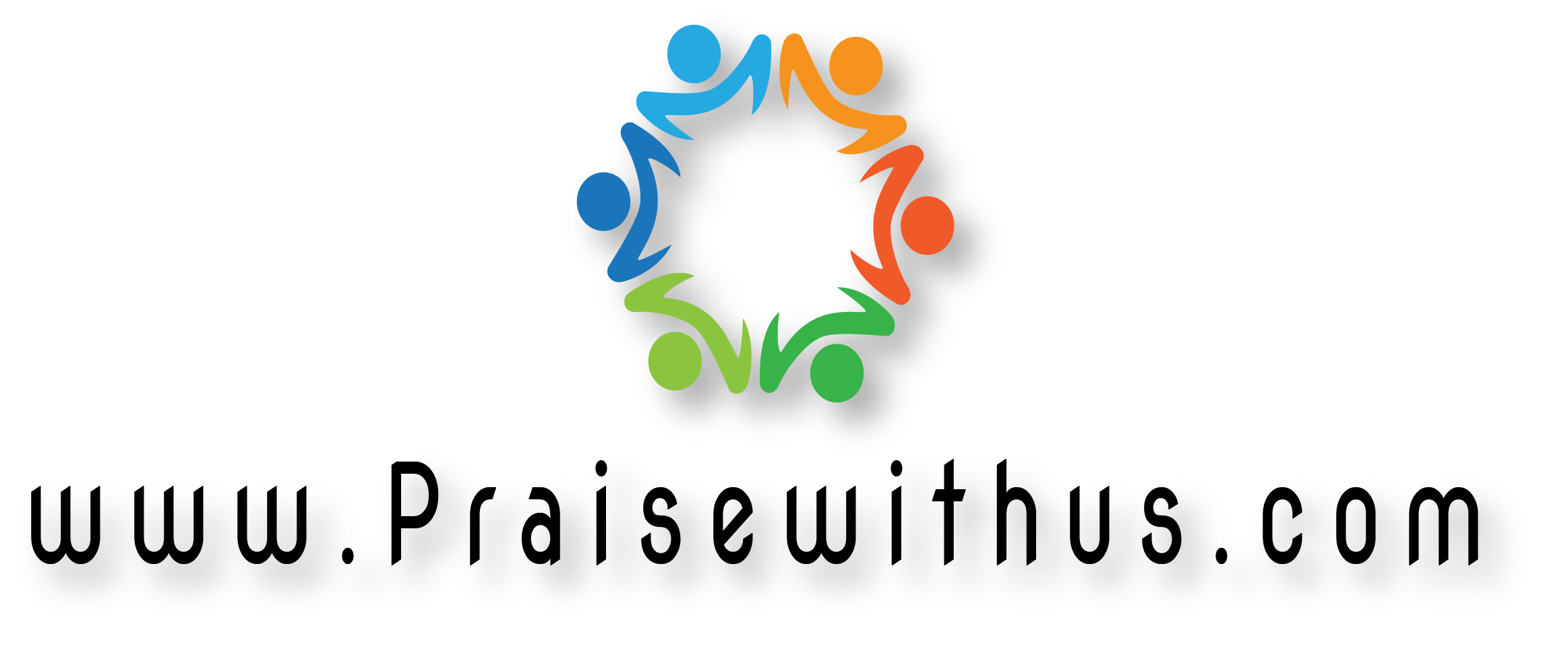 يسوع … أحلى إسمٍ في الحياة
يسوع … كلُ أشواقِ القلبِ لك
يسوع … سأحيا كلُ عمري لك
أنت إلهي وليسَ سواك
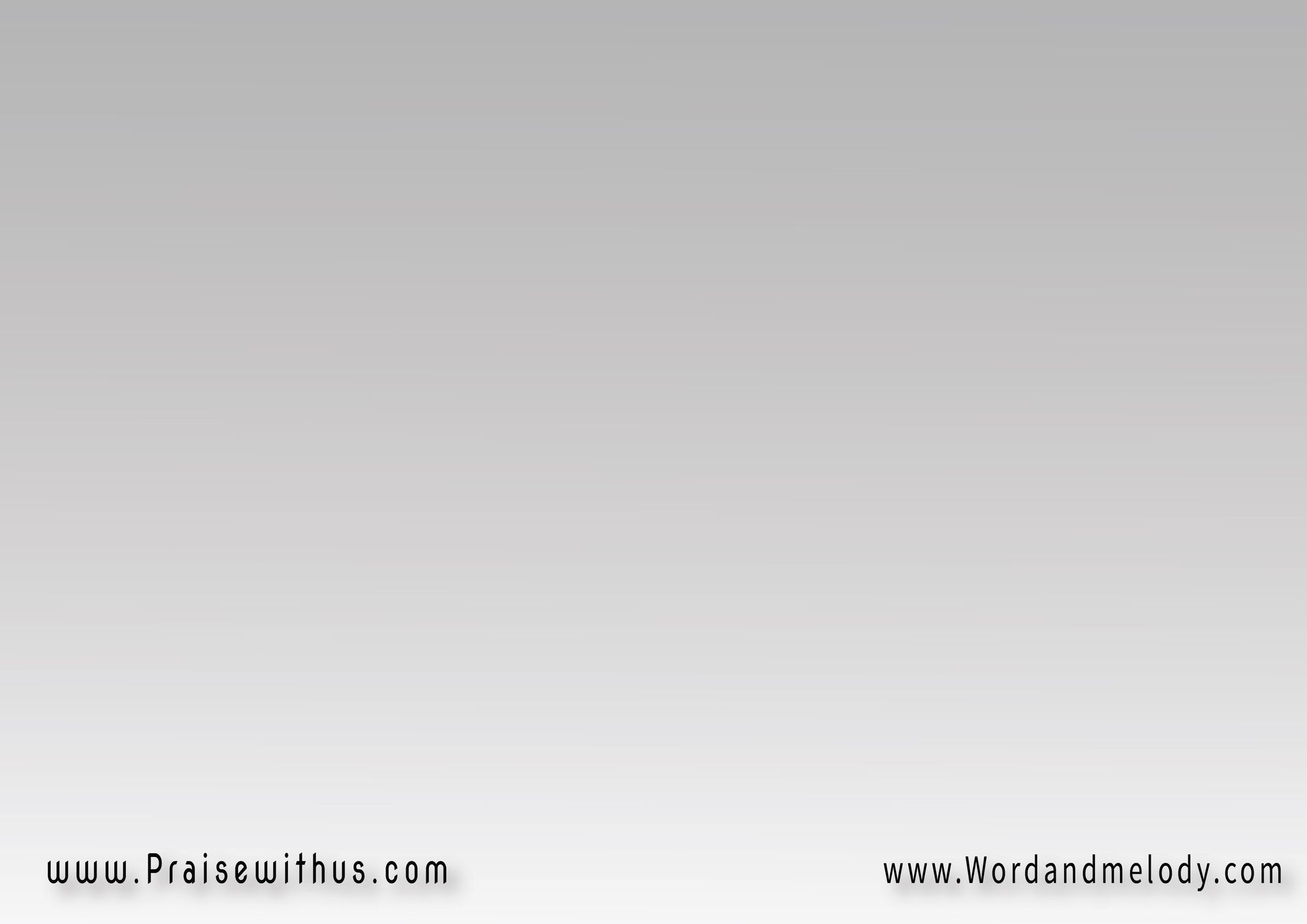 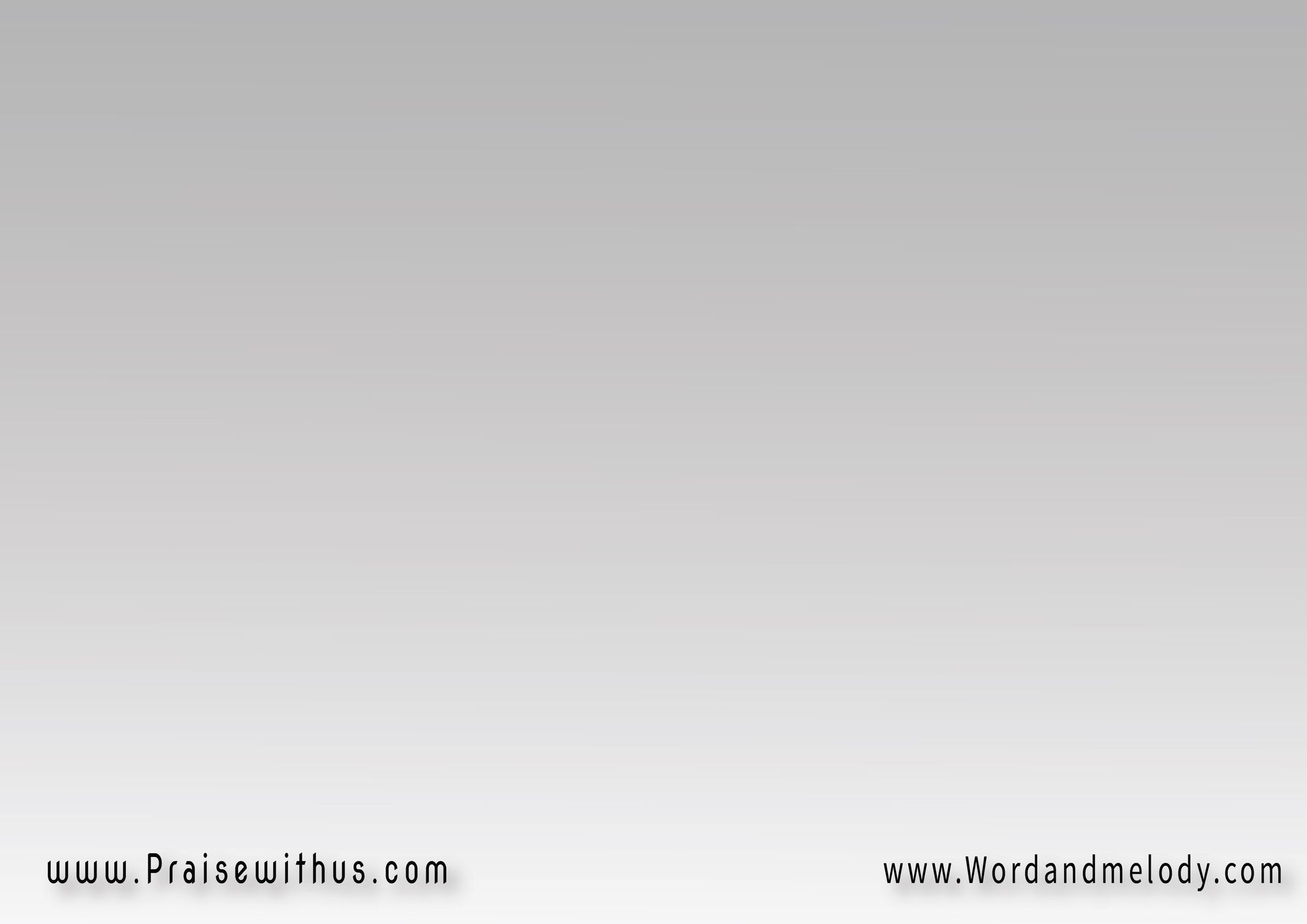 يسوع ... كم أحبُ اسمَكَ 
يسوع ... إذ متَ من أجلي أنا
يسوع ... كلُ عمري مِلكا لك
أنت أحلى اسم في الحياة
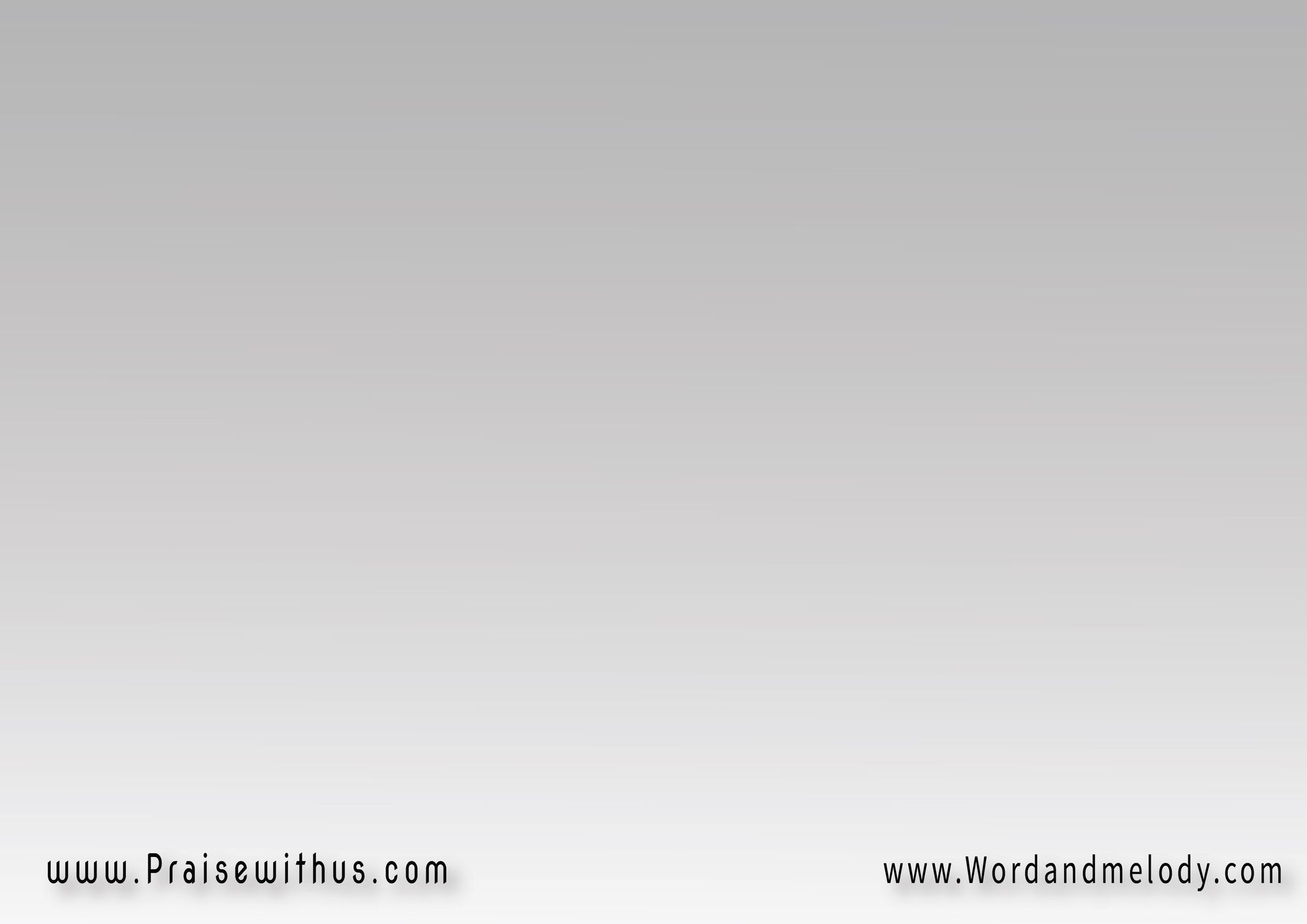 يسوع ... أنت مشبعُ الحياة
يسوع … نعم أحتاجُ حبَك
يسوع ... حياتي تشهدُ لك
أنت أحلى اسم في الحياة
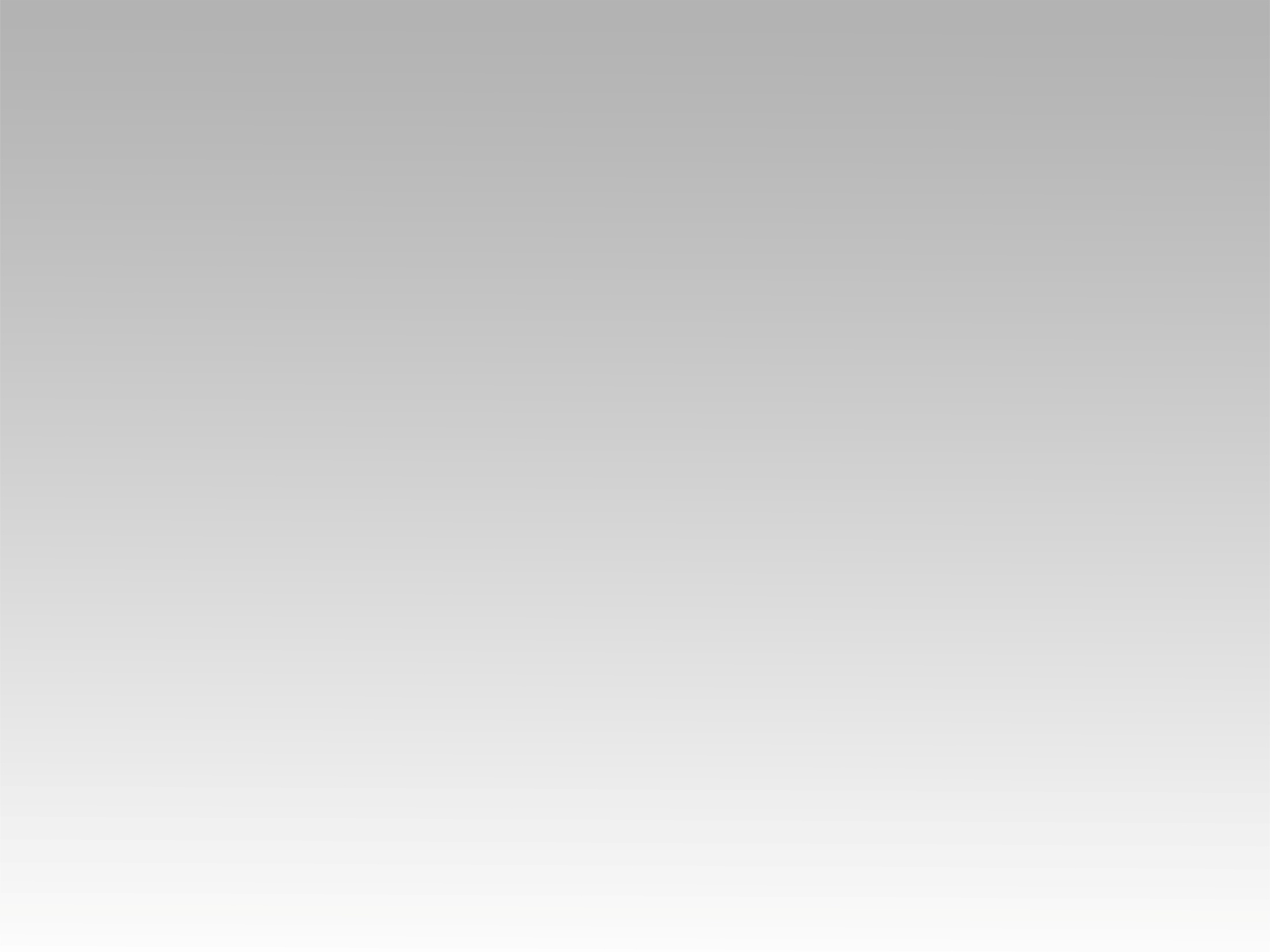 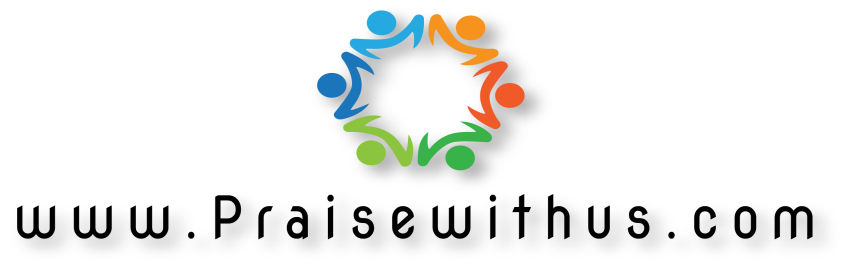